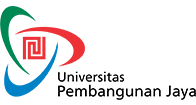 Teori Komunikasi : Awal Mula Teori dan keilmuan komunikasi
Dr. Ilham Prisgunanto, SS, M.Si
Awal Mula Keilmuan Komunikasi
Pada dasarnya manusia ingin berusaha menaklukkan alam dalam upaya mencari nilai efektivitas
Keilmuan berasal dari kebingungan manusia menghadapi alam sekitar yang disebut misteri alam.
Dahulu orang menganggap komunikasi adalah tidak perlu tapi memang imbasnya kompleks bagi kehidupan manusia
Apa Kegunaan Belajar Teori Komunikasi
Manusia belajar teori komunikasi untuk menolong mereka memahami keanehan yang ada dalam kehidupan tentang komunikasi.
Dengan belajar teori komunikasi ini pandangan orang bisa luas, mereka tidak blunder, dan dapat menerapkan dalam interaksi kehidupan secara fleksibel dan memuaskan mereka dalam pendekatan komunikasi
Definisi Komunikasi
Ada banyak definisi tentang komunikasi itu bahkan bila diambil dari padanan bahasa Inggris , maka komunikasi adalah kata communist.
Pemahaman tentang komunikasi sangat tergantung pada perspektif keilmuan yang ada.
Pemahaman Apa Komunikasi, menurut Frank Dance
Level Observasi

Komunikasi adalah sebuah proses yang dihubungkan dengan sesuatu yang tidak berkelanjutan dalam hidup manusia. 
Dapat dikatakan seperti suatu sistem (telepon/telegraph) untuk berkomunikasi informasi dan perintah dan sangat terbatas.
Pemahaman Frank Dance
Intentionality

Komunikasi adalah tertuju, terkirimnya pesan kepada penerima yang terbatas dan tertuju.
Komunikasi tergantung situasi yang mentrasmisi pesan untuk penerima yang memang dituju dan akan dilihat dari perubahan perilaku yang ditujukan dan diharapkan.
Pemahaman Frank Dance
Normative Judgement

Komunikasi adalah pertukaran komunikasi verbal yang dipertukarkan adalah ide. 
Konteks ide sangat tergantung pada asumsi dan pembenaran. 
Dalam normative yang ada pertentangan yang ada tentang informasi atau ide yang dipertukarkan
Sejarah Studi Komunikasi
Ilmu komunikasi berkembang menjadi antik karena ada temuan pesat dalam teknologi komunikasi dan telekomunikasi dikaitkan dengan satelit, radio, TV, dan jaringan telepon.
Teknologi membawa pada isu industrialisasi, jejaring bisnis besar, dan politik global
Ilmu komunikasi berkembang pada PD 1 dan perkembangan literasi komunikasi dan informasi.
Era ini terkenal dengan  perubahan sosial dalam praktik ilmu komunikasi. Perlawanan Tiran, perlawanan sosial. Propaganda, opini publik dan peran media massa
Awal Mula Cabang Ilmu Komunikasi
Perkembangan Kajian Ilmu Komunikasi
Kajian-Kajian Media massa menguasai ilmu komunikasi dan memberikan benefit yang kuat pada masyarakat.
Pada Speech atau berbicara di depan public menjadi digemari karena memang tradisi retorika menjadi cikal bakal ilmu komunikasi.
Pengembangan yang ada adalah kajian-kajian model kuantitatif dari media massa.
Ilmu komunikasi adalah ilmu yang interdisipliner karena masuk dari berbagai bidang ilmu.
Dengan adanya pengaruh ilmuwan dari Eropa warna kualitatif mewarnai pemikiran komunikasi
Keilmuan Barat dan Timur
Terus terang sejarah komunikasi lebih dominan dari pemikiran barat daripada timur.
Konsep individualisme dan kolektivistik menjadi bermasalah dalam keilmuan.
Keilmuan Barat dan Timur
Kajian barat tidak mengenal emosi kultural lebih pada nilai kognitif dan empirik.
Kajian Timur mengutamakan hal kultural daripada individu.
Bangun Teori
Ada meta discource dalam teori atau meta teori. 
Ada semangat yang dibawa dalam teori bila melihat meta discource yang ada.
Ada  realita konstitute dalam teori yang membawa pada realitas dalam tataran keilmuan dari teori itu sendiri.
Ada settingan teori tersebut dalam menafsirkan makna tentang teori yang ada.
Keilmuan dan Proses Pencarian Kebenaran
Ilmu komunikasi mencari kebenaran, dan kebenaran itu sangat tergantung zaman.
Pertama Questions – kebenaran tidak akan hadir bila tidak ada pertanyaan (dari pertanyaan sulit sampai mudah).
Pencarian Kebenaran Dalam Ilmu Komunikasi
Kedua  - Observasi
Observasi adalah pengamatan fenomena di bawah  investigasi. 
Observasi adalah mencatat, merekam dan menguji instrumen dan pengendalian eksperimen.
 Merencanakan metode dan menjawab pertanyaan tentang komunikasi.
Ketiga – Construction Answer (Theory)
Ilmuwan akan menggambarkan, mendefinisi dan menjelaskan, membuat keputusan dan intepretasi akan obyek yang dikaji.
Teori adalah stimulasi dari observasi dan jawaban akhir dari sebuah obyek.
Teori akan memunculkan pertanyaan baru dan akan menemukan observasi baru.
Jenis-Jenis Ilmuwan dan Kebenaran
1.	Scientific Scholarship
	Ilmuwan yang beranggapan kebenaran ilmiah utama (metode, standarisasi, akurasi).
2. 	Humanistic Scholarship
	Ilmuwan berpatokan kebenaran pada konteks manusia, kadang disebut subyektif
3.	Social Scientific Scholarships
	Kebenaran ilmuwan yang sangat tergantung pada konteks masyarakat. Ini sangat berlawanan pada ilmu alam.
Bagaimana Ilmuwan Bekerja?
Keingintahuan akan sesuatu (topik tertentu)
Membuat teorisasi akan fenomena (S1 menguji teori) – Mengkaji Grand Teori Fenomena tersebut
Peer Review
Membuat makalah sebagai sarana komunikasi
Publikasi
Ikut Komunitas Keilmuan
Ikut Konferensi-konferensi keilmuan
Membuat Teorema sebuah temuan 
Menulis Buku/Monograf buku pegangan.
Terima Kasihemail ; prisgunanto@gmail.comphone : 08161439613
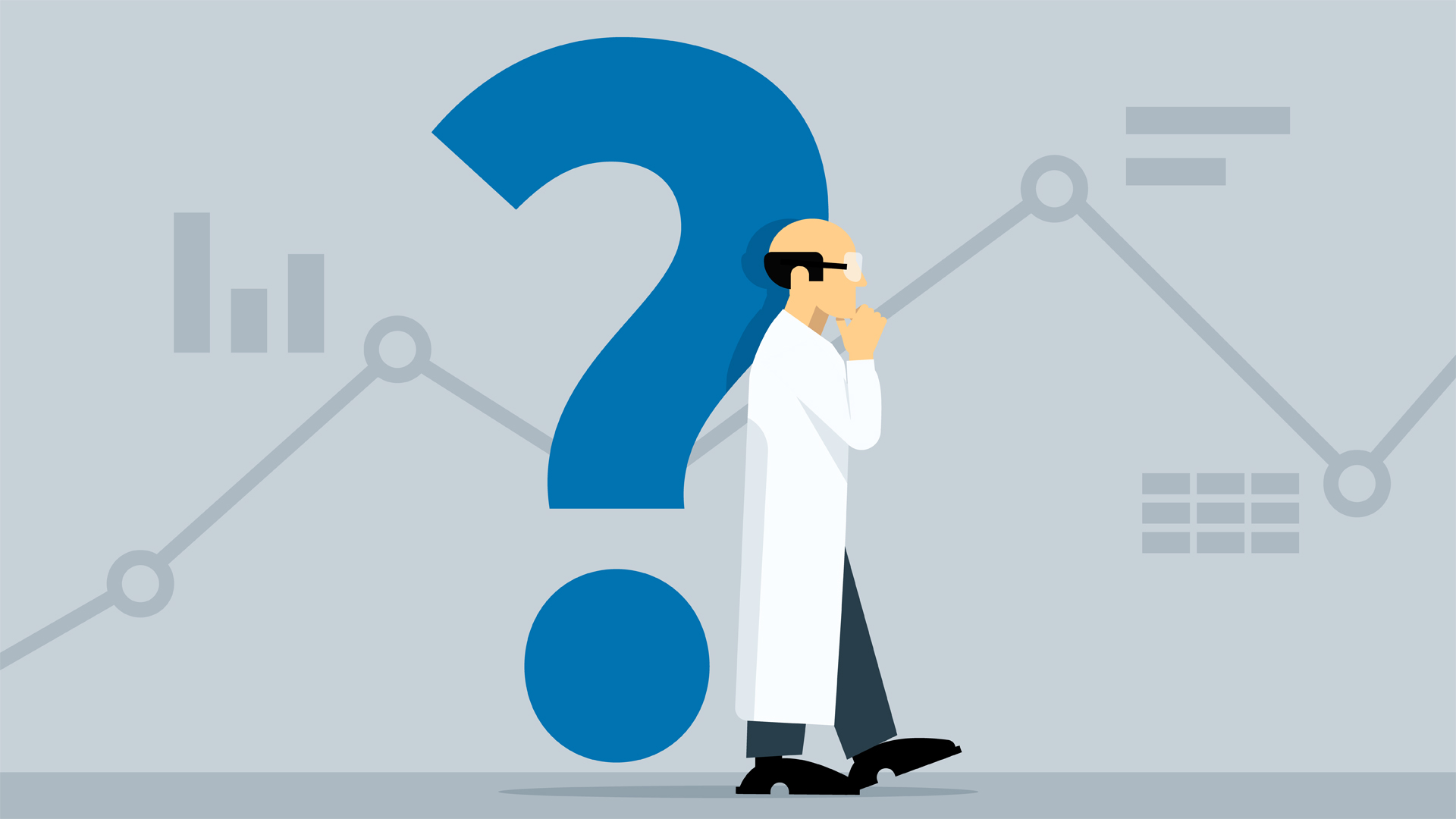